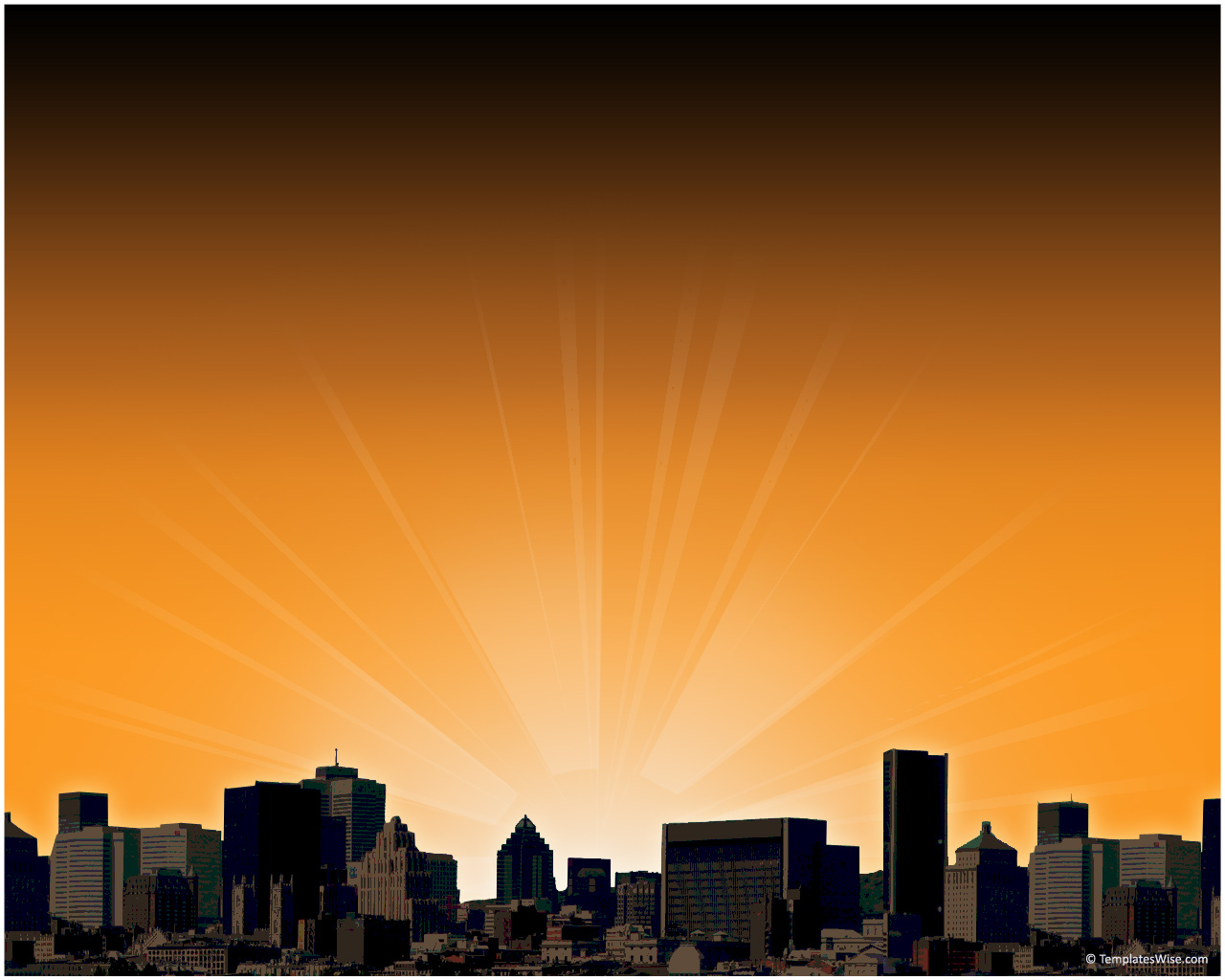 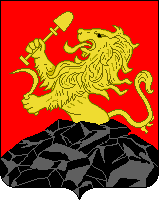 Основные параметры бюджета города Бородино на 2021 – 2026 годы
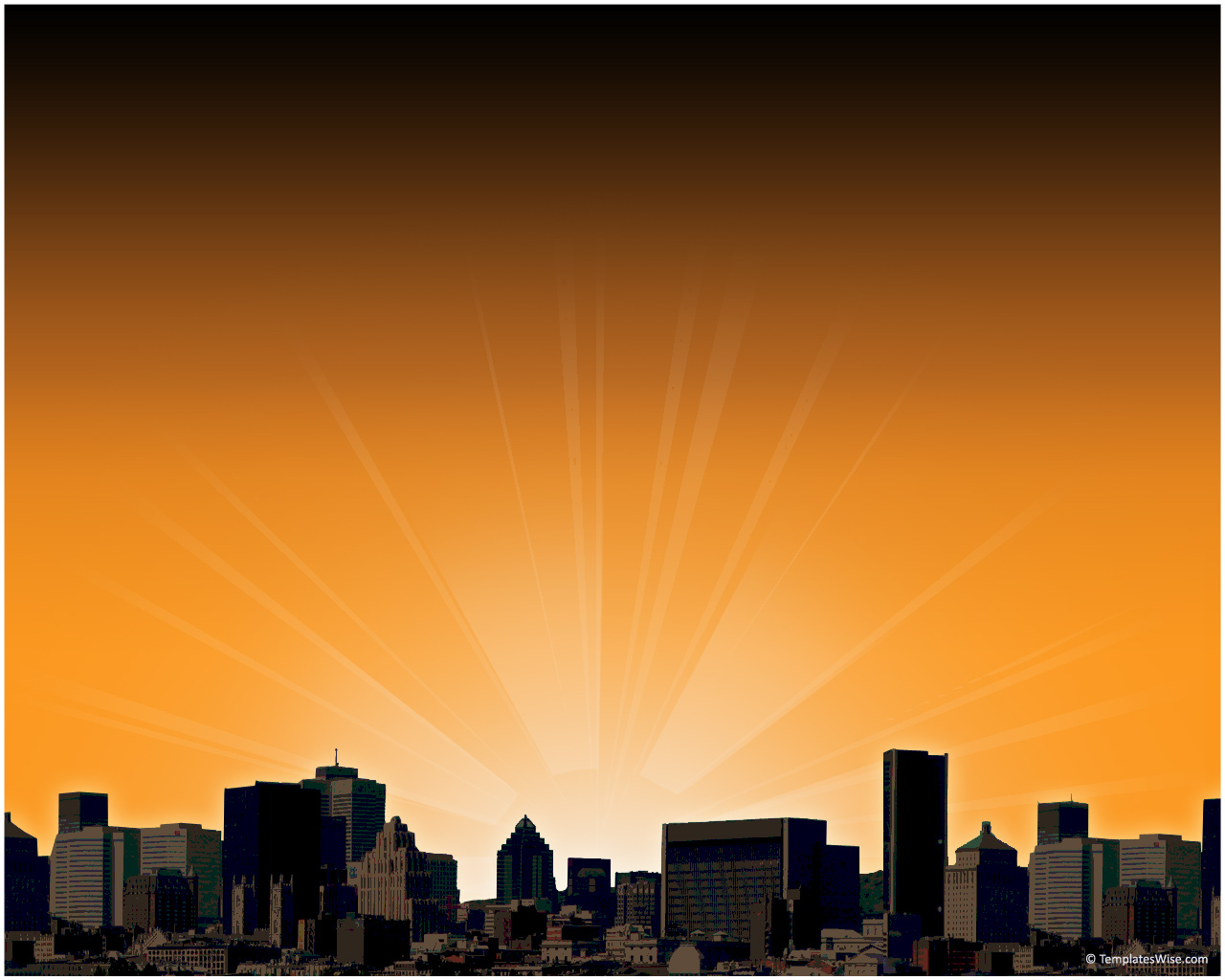 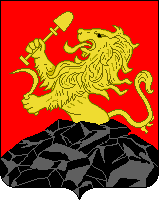 Основные параметры бюджета города Бородино на 2021 – 2026 годы